★★★ 2024年我国第16个全国防灾减灾日 ★★★
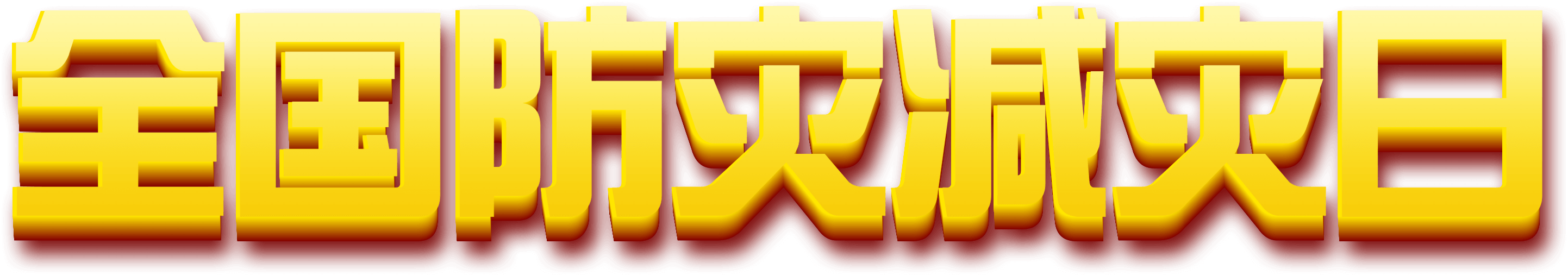 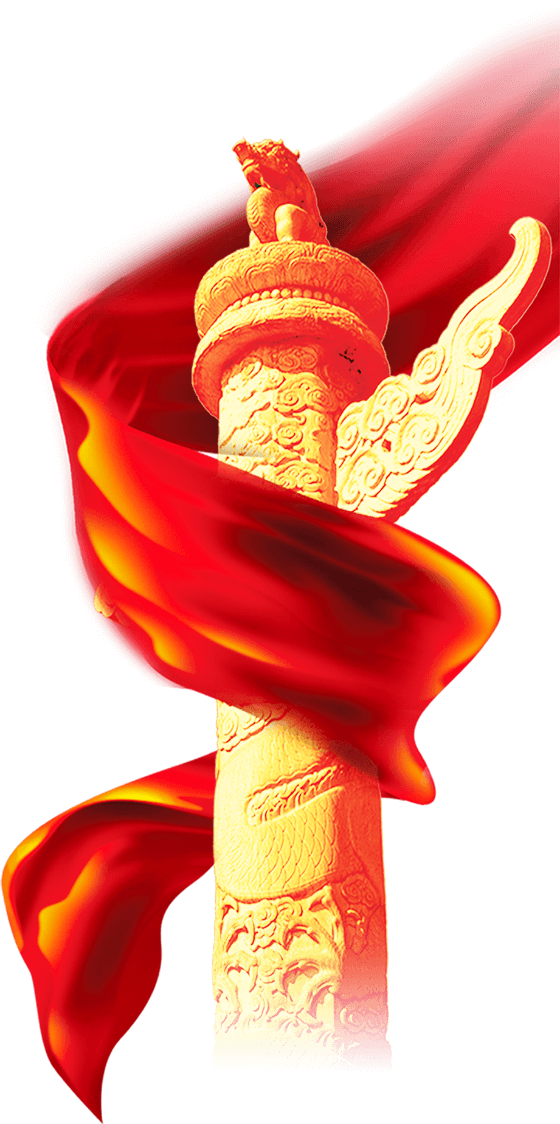 人人讲安全、个个会应急——着力提升基层防灾避险能力
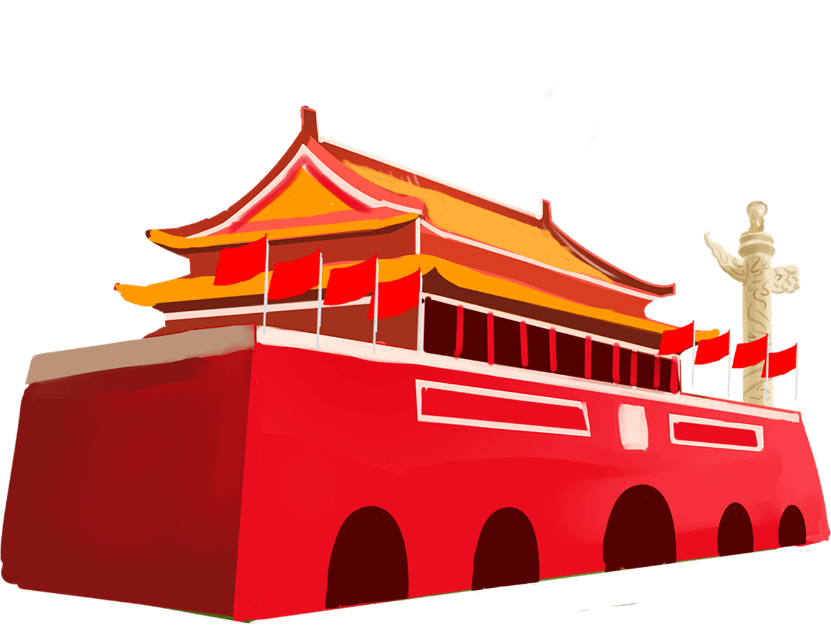 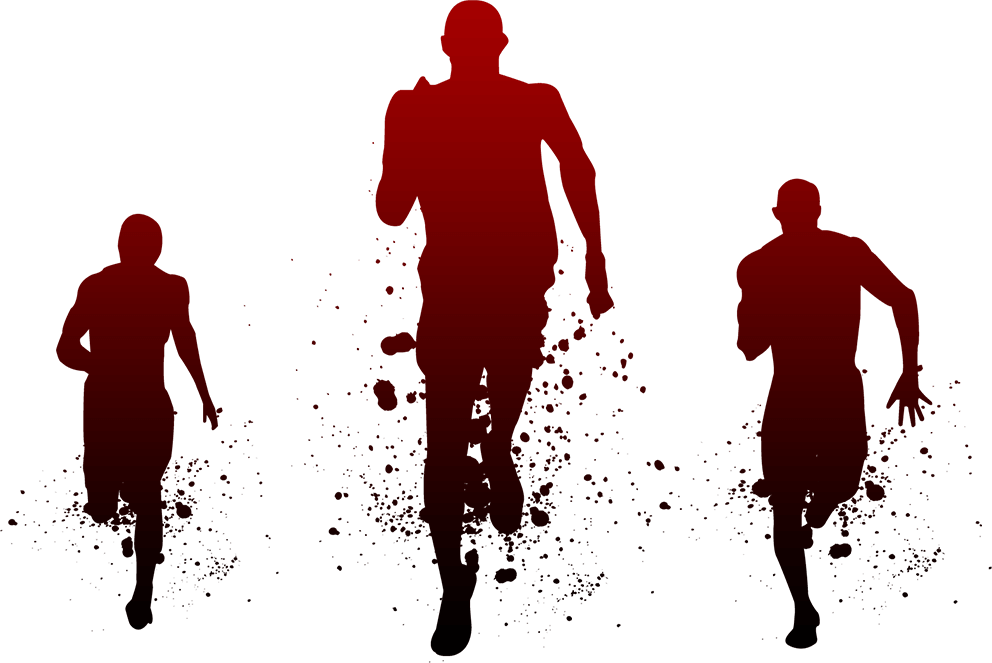 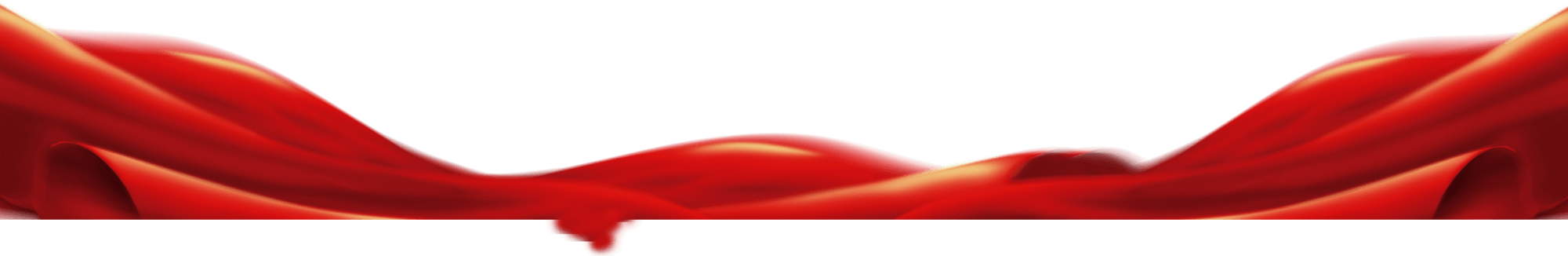 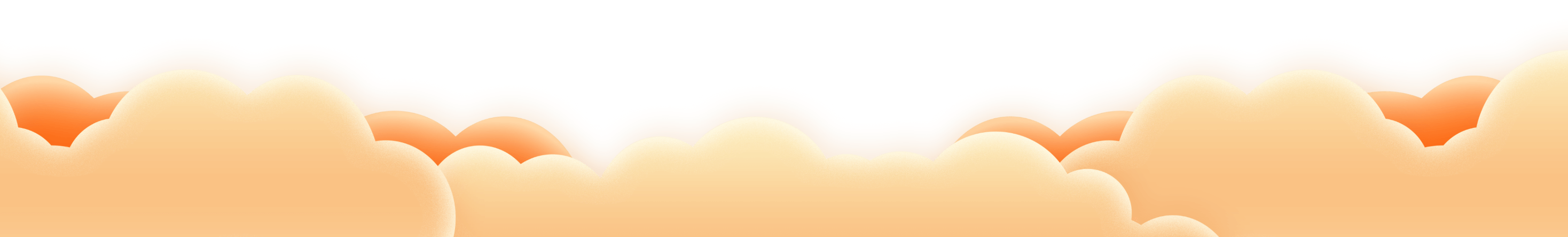 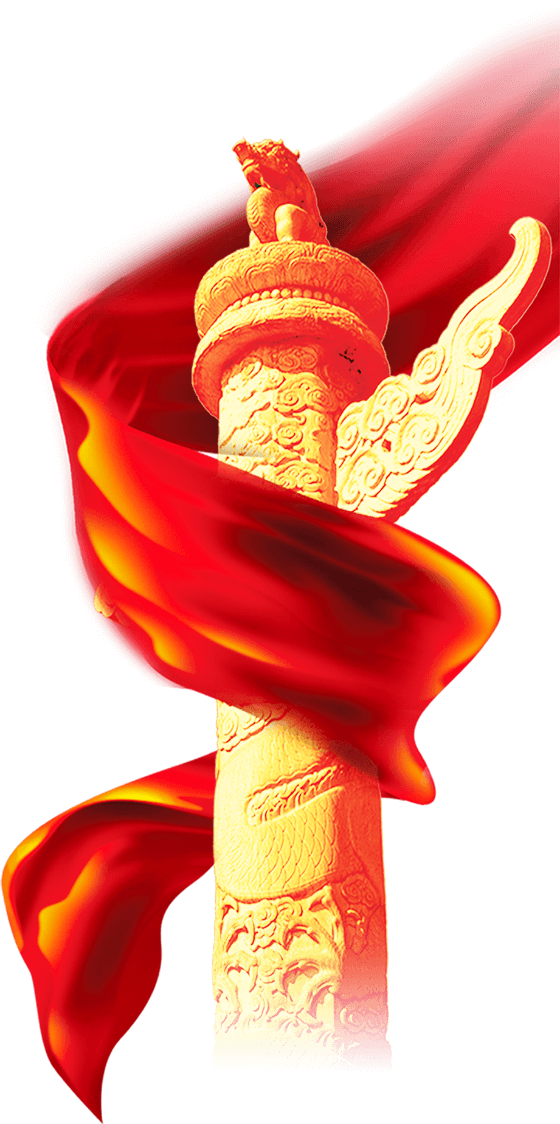 目    录
1
全国防灾减灾日
2
防灾减灾安全知识
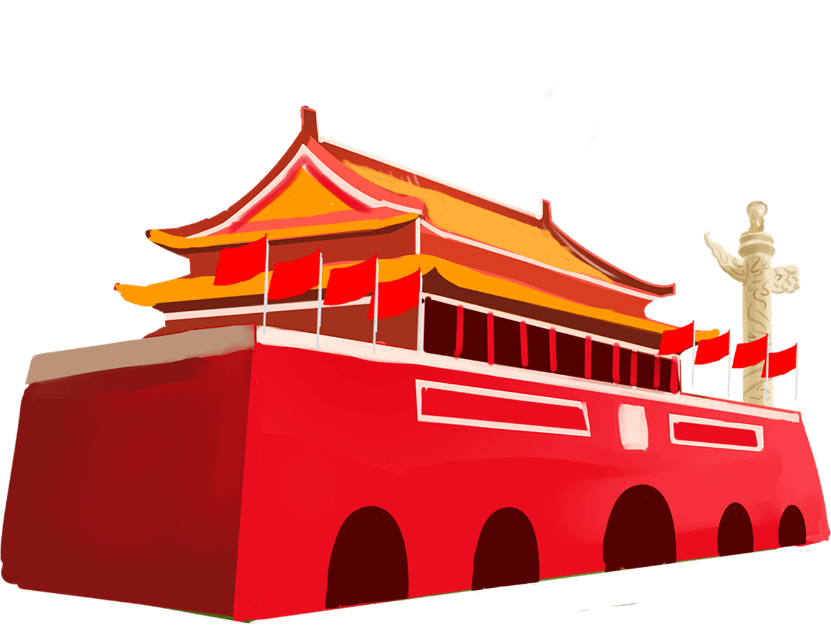 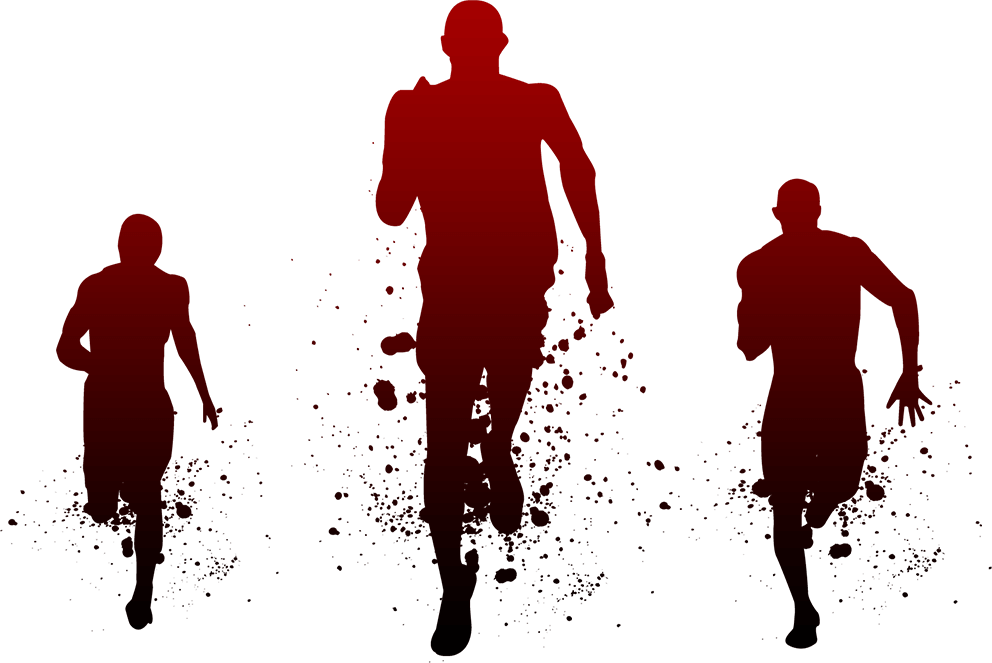 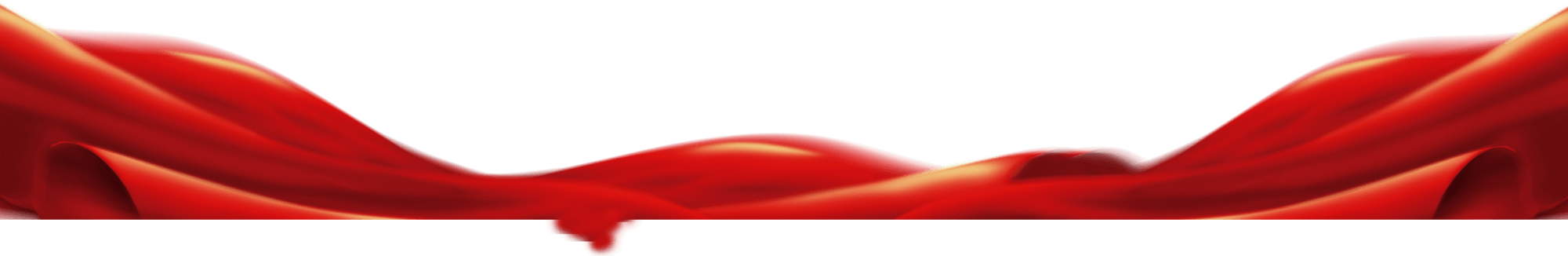 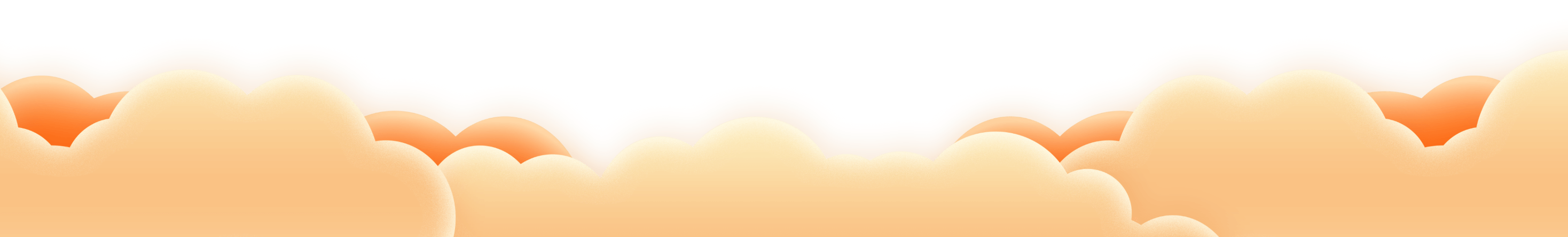 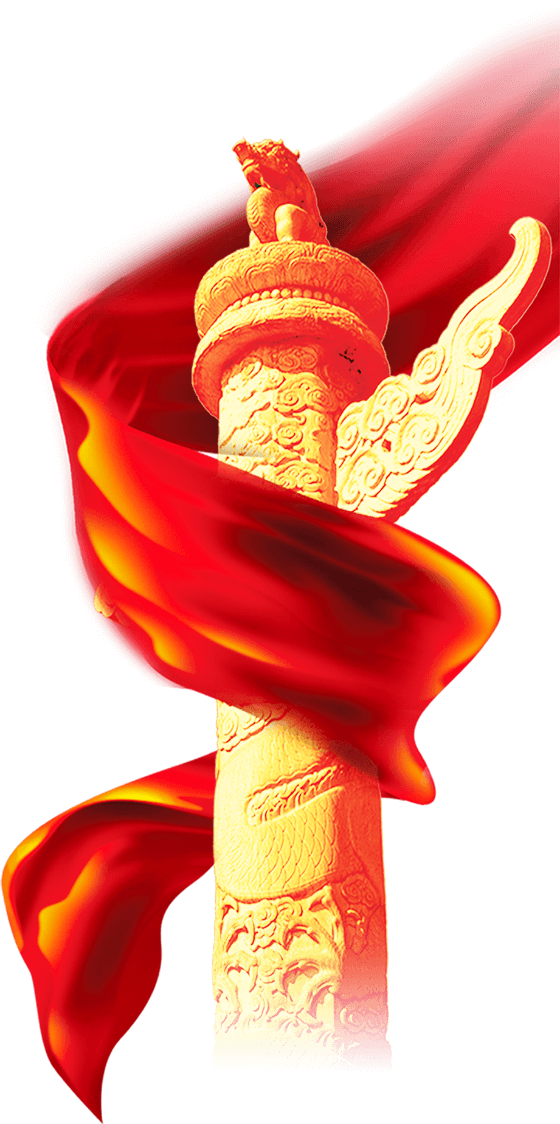 第一章节
全国防灾减灾日
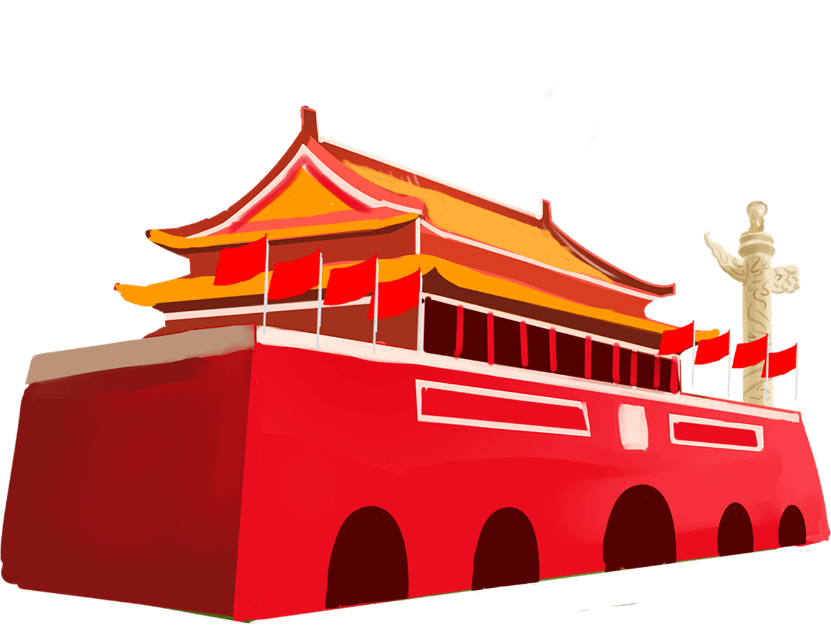 人人讲安全、个个会应急——着力提升基层防灾避险能力
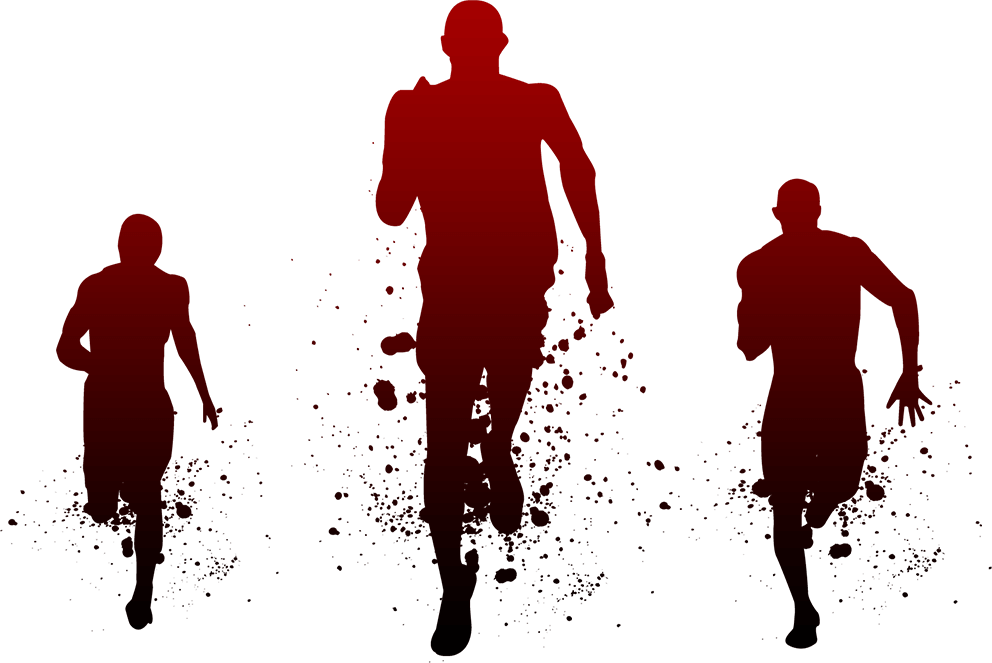 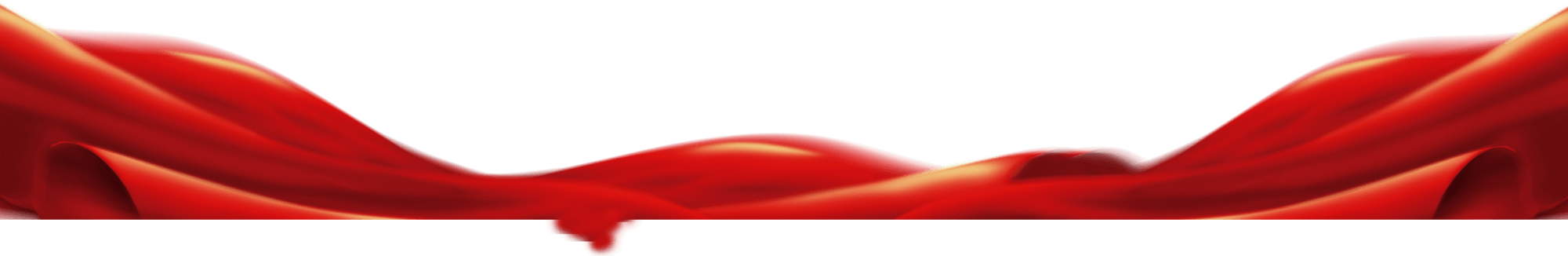 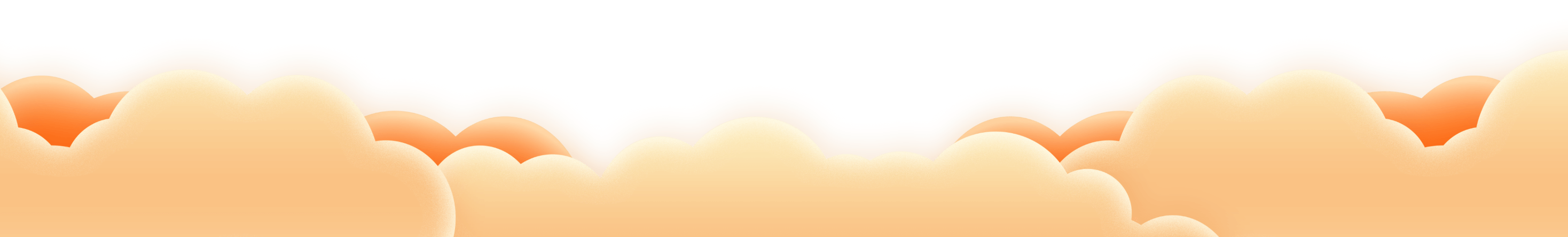 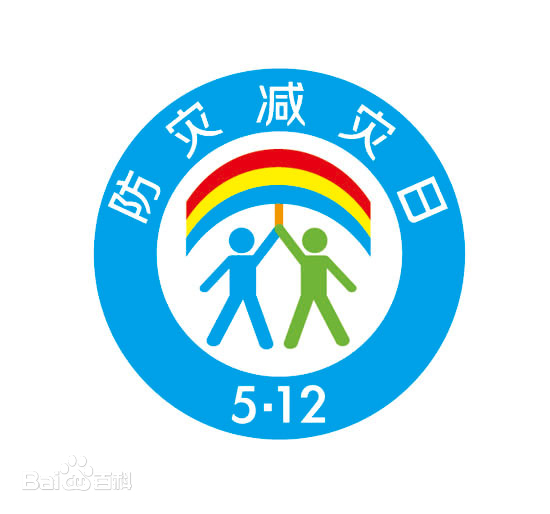 全国防灾减灾日
全国防灾减灾日
全国防灾减灾日是经中华人民共和国国务院批准而设立，自2009年起，每年5月12日为全国防灾减灾日。一方面顺应社会各界对中国防灾减灾关注的诉求，另一方面提醒国民前事不忘、后事之师，更加重视防灾减灾，努力减少灾害损失。
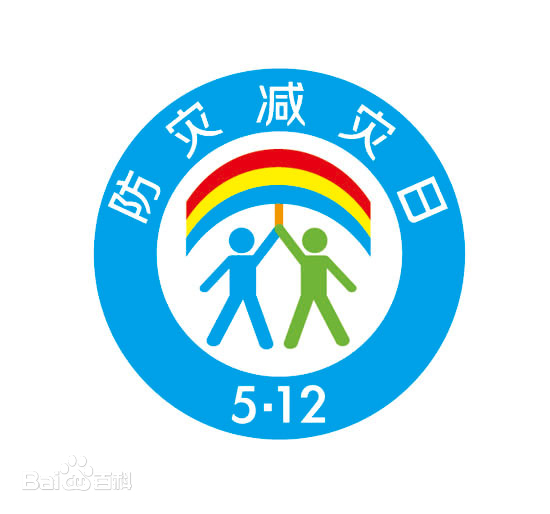 全国防灾减灾日
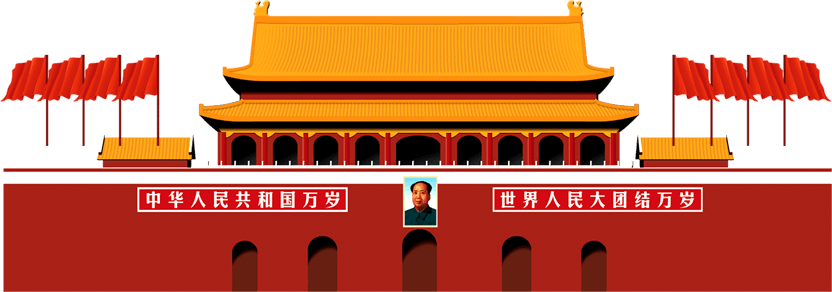 全国防灾减灾日图标
防灾减灾日的图标以彩虹、伞、人为基本元素，雨后天晴的彩虹韵意着美好、未来和希望，伞的弧形形象代表着保护、呵护之意，两个人代表着一男一女、一老一少，两人相握之手与下面的两个人的腿共同构成一个“众”字，寓意大家携手，众志成城，共同防灾减灾。整个标识体现出积极向上的思想和保障人民群众生命财产安全之意。
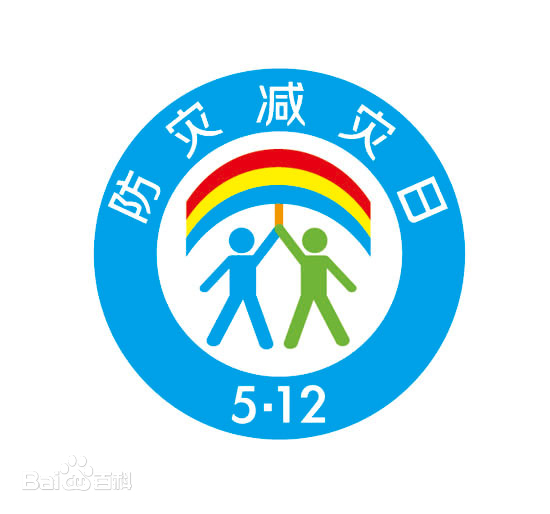 全国防灾减灾日
全国防灾减灾日的由来
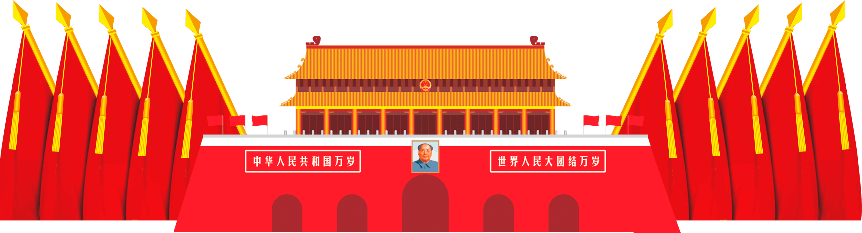 2008年5月12日，一场有着巨大破坏力的地震在四川汶川发生，造成重大人员伤亡和财产损失。为进一步增强全民防灾减灾意识，推动提高防灾减灾救灾工作水平，经国务院批准，从2009年开始，每年的5月12日定为“全国防灾减灾日”。
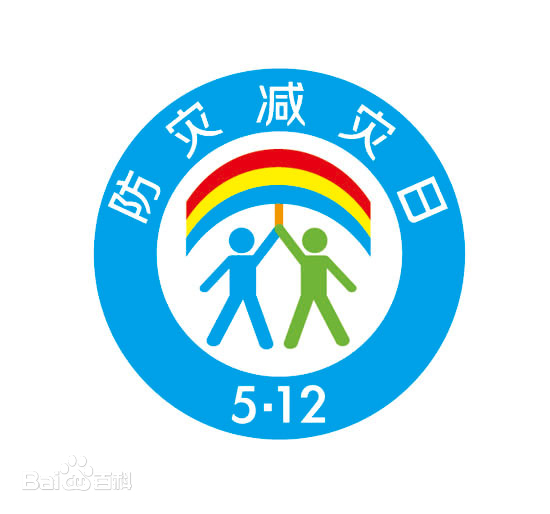 全国防灾减灾日
设立的意义
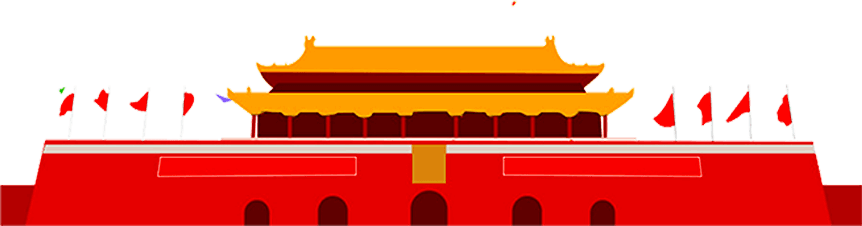 设立“防灾减灾日”，既体现了国家对防灾减灾工作的高度重视，也是落实科学发展观，推进经济社会平稳发展，构建和谐社会的重要举措。
通过设立 “防灾减灾日”，定期举办全国性的防灾减灾宣传教育活动，有利于进一步唤起社会各界对防灾减灾工作的高度关注，增强全社会防灾减灾意识，普及推广全民防灾 减灾知识和避灾自救技能，提高各级综合减灾能力，最大限度地减轻自然灾害的损失。
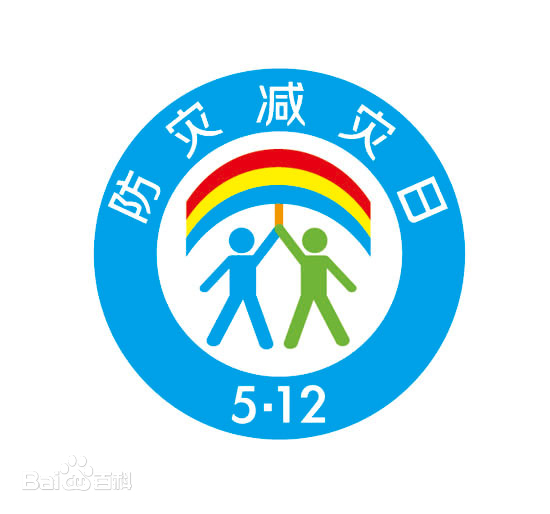 全国防灾减灾日
设立的目的
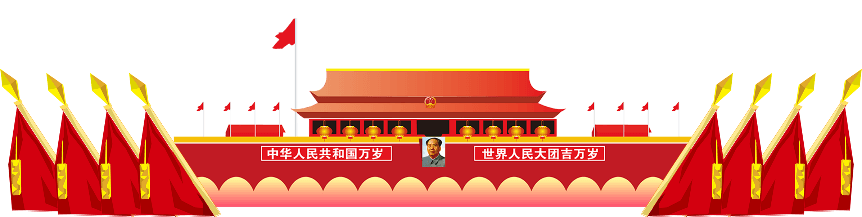 设立中国的“防灾减灾日”，一方面是顺应社会各界对中国防灾减灾关注的诉求，另一方面也是提醒国民前事不忘、后事之师，更加重视防灾减灾，努力减少灾害损失。国家设立“防灾减灾日”，将使中国的防灾减灾工作更有针对性，更加有效地开展防灾减灾工作。
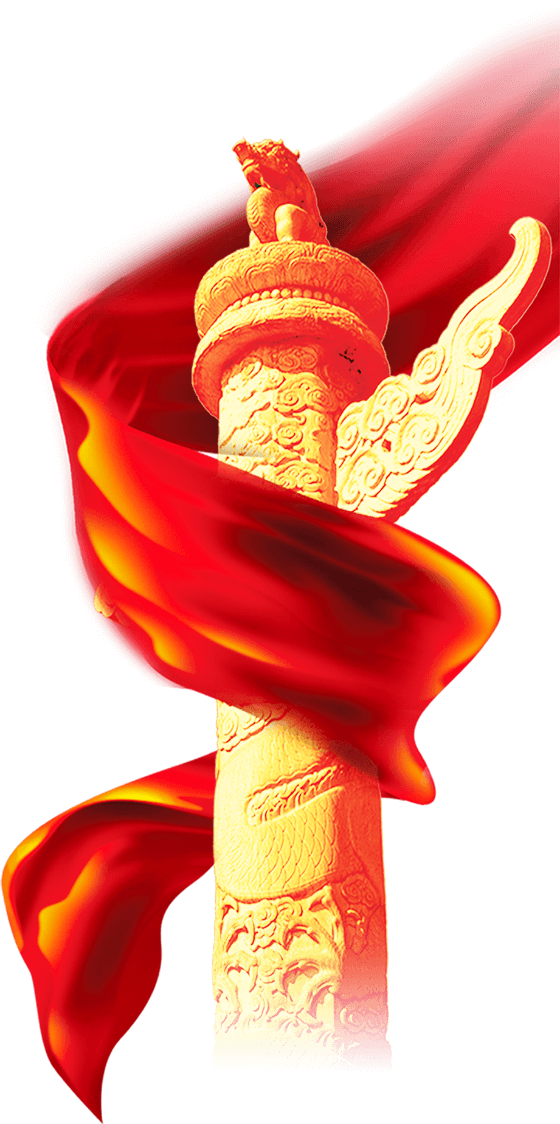 第二章节
防灾减灾安全知识
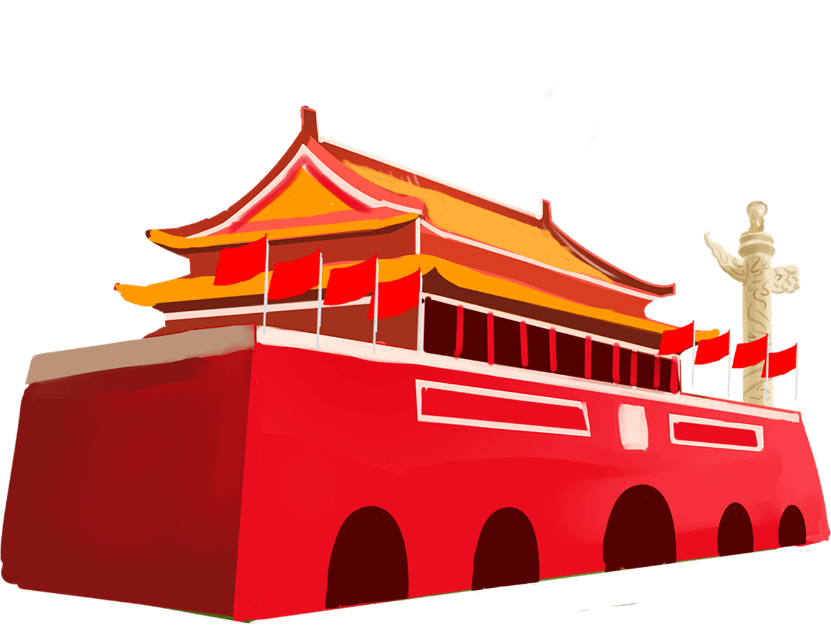 人人讲安全、个个会应急——着力提升基层防灾避险能力
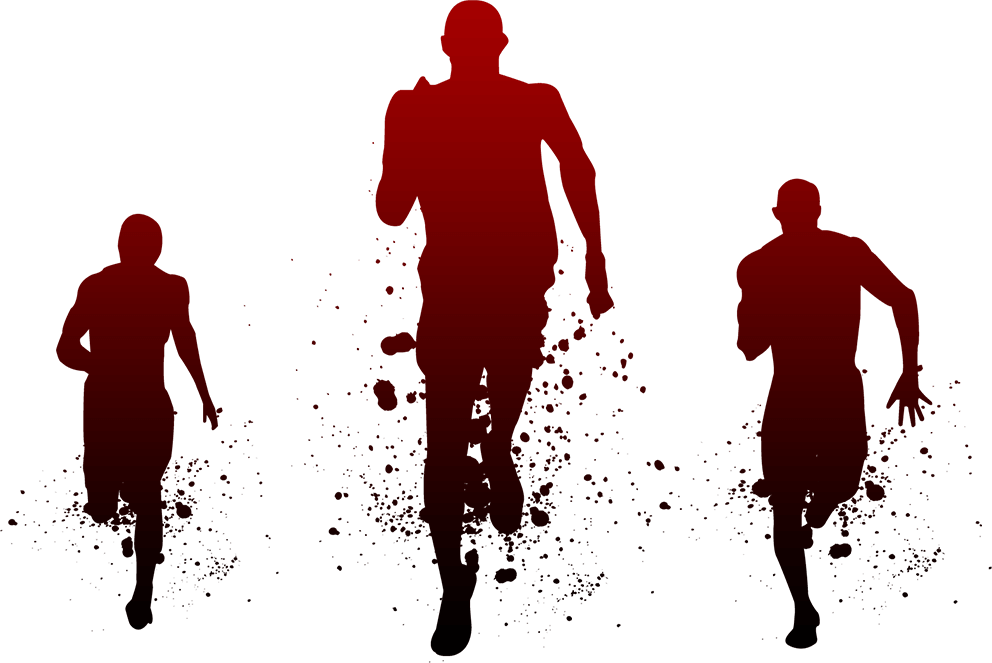 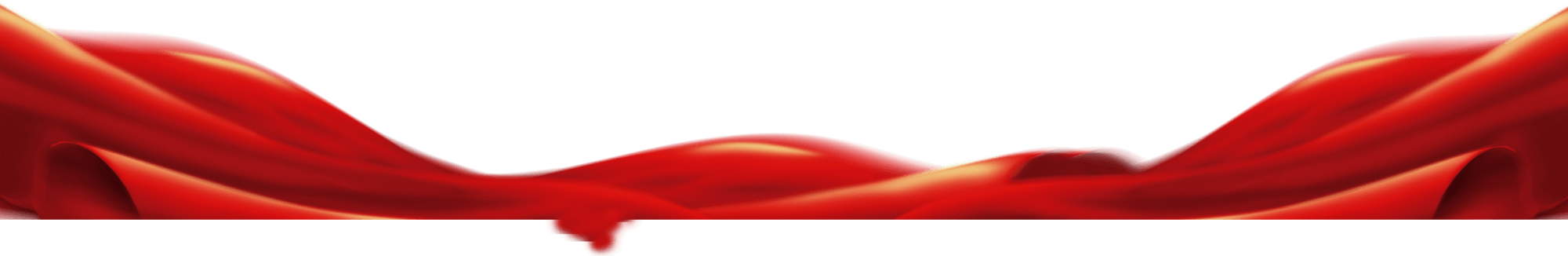 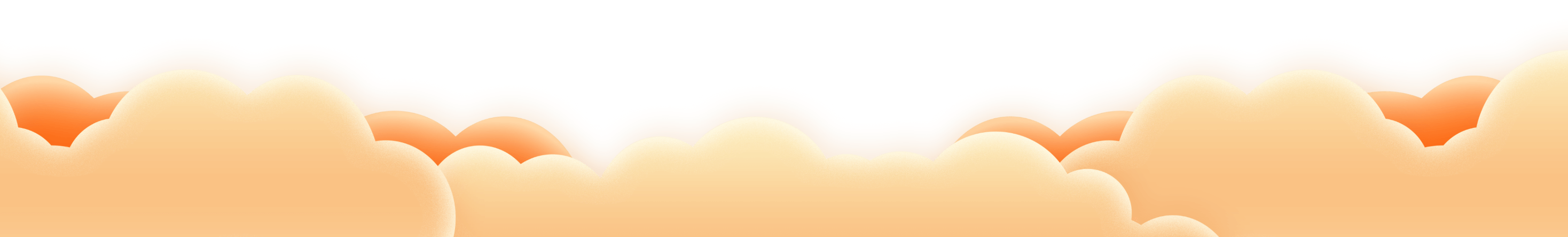 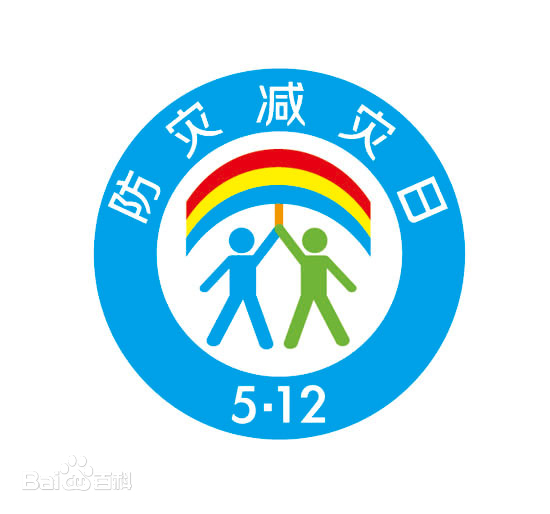 防灾减灾安全知识
如何应对台风的来临?
应急措施:
在台风来临前，不要出门，以防被砸、被压、触电等不测;要搬移窗台上的花盘或者其他悬挂物品，及时加固室外容易被风吹动的物体; 
不要去台风经过的地区旅游，更不要在台风影响期间到海里游泳或者驾穿出海;
在高空、水上等户外作业的人员要停止作业，在危险地带工作的人员要及时撤离; 
住在低洼地区和危房中的人员要及时转移到安全住所。
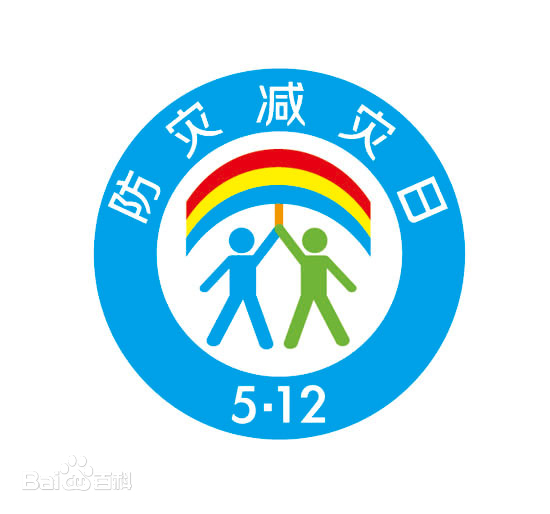 防灾减灾安全知识
如何应对海啸的来临?
应急措施:
海啸前通常会有一一些反常现象，例如潮汐突然反常涨落，伴有大量水泡，浅滩上出现大量海生物等，察觉海啸征兆，迅速撤离海边，向内陆或者高处转移;
不幸落水，尽量抓住木板等漂浮物，尽量减少动作，尽量不游泳，节约和保持体能，尽量向其他落水者靠拢，以便比较容易被发现。
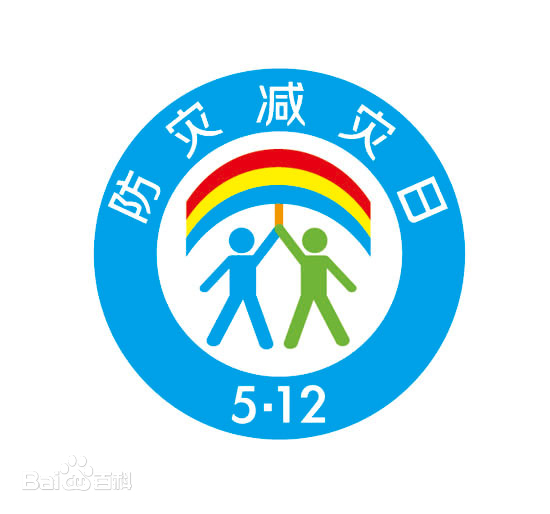 防灾减灾安全知识
如何应对地震的来临?
应急措施:
平时要结合教学活动，向学生们讲述地震和防震抗震知识。震前要安排好学生转移、撤离的路线和场地。
地震发生时必须沉重冷静，震时在比较坚固、安全的房屋时，可以躲避在课桌下、讲台旁;教学楼内的学生可以到开间小，有管道支撑的房间里，绝不可让学生们乱跑或跳楼。震后沉着地指挥学生有秩序地撤离。
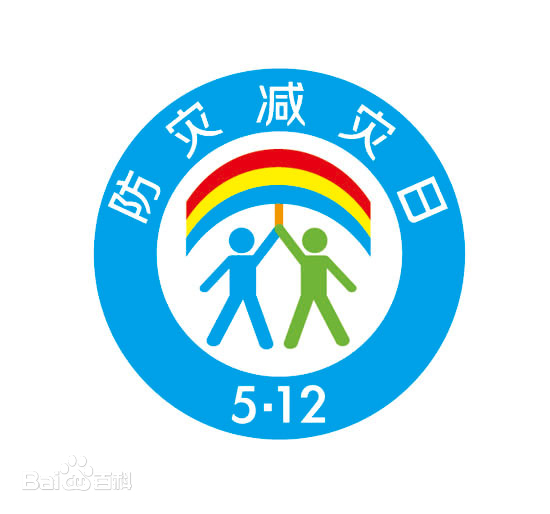 防灾减灾安全知识
如何应对暴雨的来临?
应急措施:
预防居民住房发生内涝，可因地制宜，在家门口放置挡水板或者堆砌土坎;
室外积水漫入室内时，应立即切断电源，防止积水带电伤人;
在户外积水中行走时，要注意观察，贴近建筑物行走，防止掉入地坑、沙井等;
驾车经过深积水区，应尽量绕行。
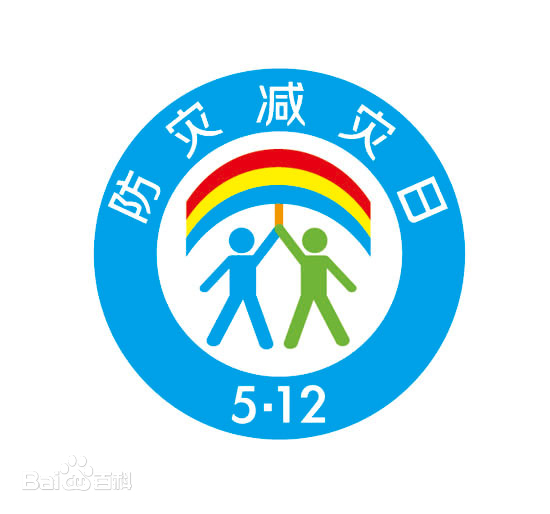 防灾减灾安全知识
如何应对洪水的来临?
应急措施:
突然遭受洪水袭击时，要沉重冷静，并以最快速度安全转移，安全转移要先人员后财产，先老幼病残人员，后其他人员，切不可有侥幸心理; 
被洪水围困的，有通讯条件的，可利用通讯工具寻求教援，无通讯工具的想办法向外界发出求救信号，同时可以寻找体积较大的漂浮物等，主动采取自救措施。
当住宅遭受洪水围困时，应迅速安排家人向房顶转移，并想办法发出求救信号;
洪水过后往往伴随疫情发生，应注意做好防疫工作。
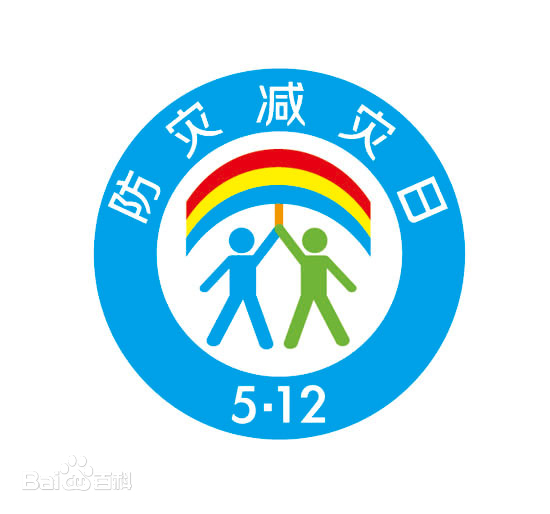 防灾减灾安全知识
如何应对雷雨的来临?
应急措施:
注意关闭门窗，室内人员应远离门窗、水管、煤气管等金属物体;
关闭家用电器，拉开电源插头，防止雷电从电源线入侵;
在室外时，要及时躲避，不要在空旷的野外停留，如果无处躲避时，应尽量在低洼处躲避，或者立即下蹲，降低身体的高度:
远离孤立的大树、高塔、电线杆、广告牌等;立即停止室外游泳、划船等水上活动;
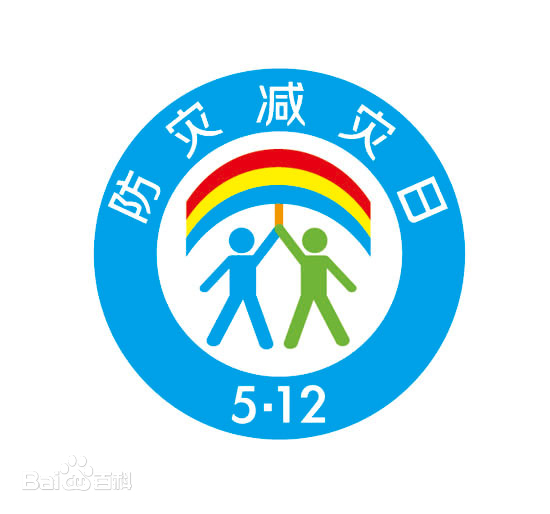 防灾减灾安全知识
如何应对泥石流的来临?
应急措施:
发现有泥石流迹象，应立即观察地形，向沟谷两侧山坡或者高地跑;
不要停留在低洼地方，也不要攀爬到树上躲避;
不要躲避在有滚石和大量堆积物的下方。
往往伴随疫情发生，应注意做好防疫工作。
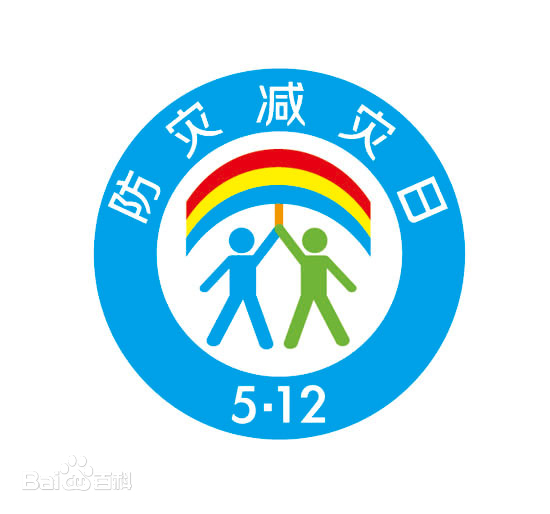 防灾减灾安全知识
家中遇险分类
煤气中毒:煤气中毒:打开门窗、切断煤气，将中毒者转移至安全地带，保持其呼吸畅通、神志清醒。
触电:平时规范使用电器，有人触电时迅速断电，穿上胶鞋，以干燥木棍挑开电线施救。
雷电:关闭家用电器，拔掉电源插头，远离水管、煤气管等金属物及电力设备，不使用电话手机和太阳能热水器。
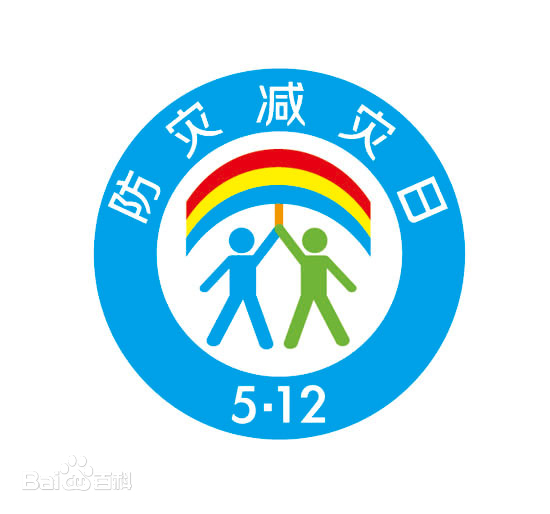 防灾减灾安全知识
预防沙尘暴方法
及时关闭门窗，必要时可用胶条对门窗进行密封。
外出时要戴口罩，用纱中蒙住头，以免沙尘侵害眼睛和呼吸道而造成损伤。应特别注意交通安全。
机动车和非机动车应减速慢行，要密切注意路况，谨慎驾驶。
妥善安置易受沙尘暴损坏的室外物品。